CS2911Week 8, Class 1
Today
Muddiest Point
Questions on Videos
Encryption
Muddiest Point
Week 8, Lab period
Quiz 4: Topics include TCP, SMTP, IMAP, POP
CS2911
Dr. Yoder
1
[Speaker Notes: 17q1 7-1 1-7,9-24]
DDoS attack on DNS provider Dyn
Just for fun:
What is a distributed Denial of Service attack?
What is a bot-net?
How many Mirai-infected devices were used in the attack on Dyn?
How many Mirai-infected devices are there in the world?
CS2911 Dr. Yoder
2
Muddiest Point
"WIN" field on handout
The "Window" is the amount of space remaining in the receiver's buffer that the application has not yet read.
If you fill in the values, you can check if they match the other ones there to know if you are right
Please think about this exercises, but don't obsess about getting the "right answers"
CS2911 Dr. Yoder
3
Questions about Encryption
4
Questions about Encryption
5
Questions about Encryption
6
Questions about Encryption
7
Questions about Encryption
8
Questions about Encryption
9
Questions about Encryption
10
Questions about Encryption
11
Questions about Encryption
12
Comments about Encryption
13
Standard Symmetric Block Cipher Algorithms
DES, Triple DES (Data Encryption Standard)
NSA
AES (Advanced Encryption Standard)
NIST, but note NSA involvement in other algorithms published by NIST
Blowfish
Not standard. Self-published algorithm
Why not write your own? (Because …)
SE-2811
Dr.Yoder
14
WWII Encryption:The Enigma Machine
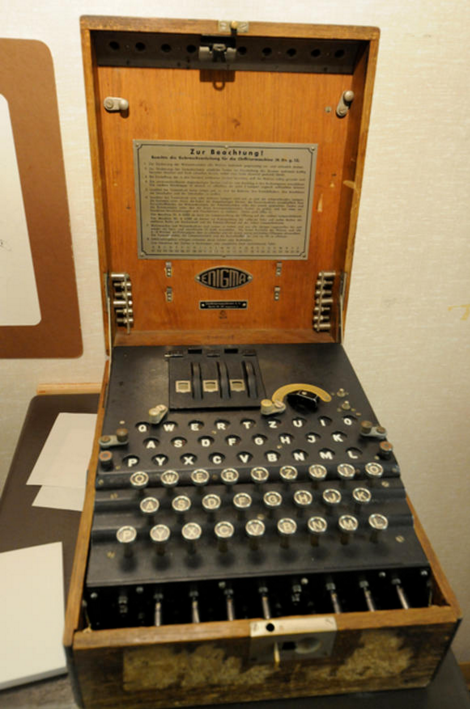 A story of a known-plaintext attack


http://www.cnet.com/pictures/breaking-the-nazis-enigma-codes-at-bletchley-park-photos/2/
SE-2811
Dr.Yoder
15
WWII Encryption:The Enigma and the Bomb
Mavis Batey
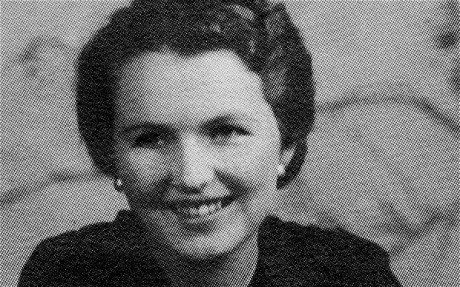 SE-2811
Dr.Yoder
16
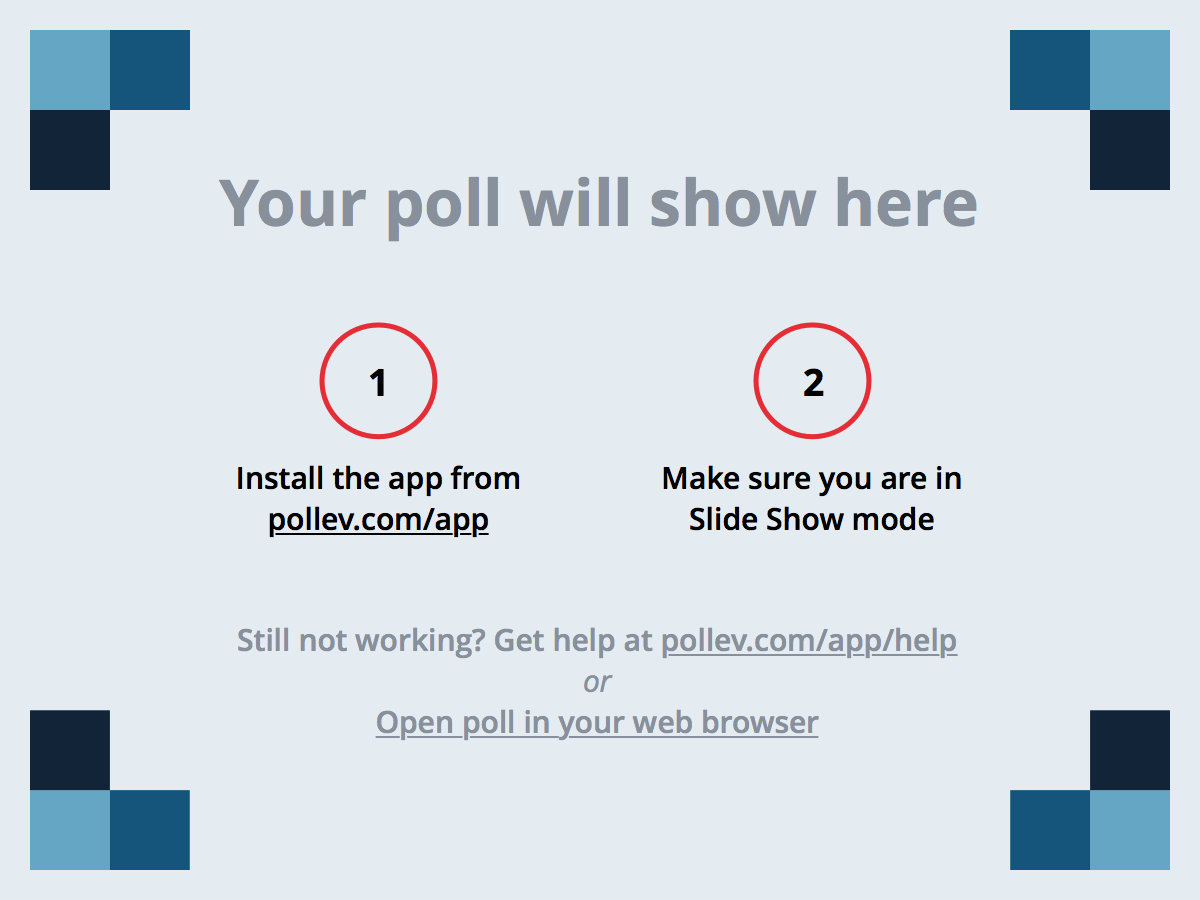 CS2911 Dr. Yoder
17
[Speaker Notes: Poll Title: What was the muddiest point of the quarter?
https://www.polleverywhere.com/free_text_polls/NudT706GZ8kvjJR]
Acknowledgement
The content of this video is based in part on lecture slides from a very good textbook, and used with the author’s permission:
Computer Networking: A Top-Down Approach, 7th edition, by Jim Kurose and Keith Ross
Publisher: Pearson, 2017

It is also based on slides provided by Dr. Darrin Rothe
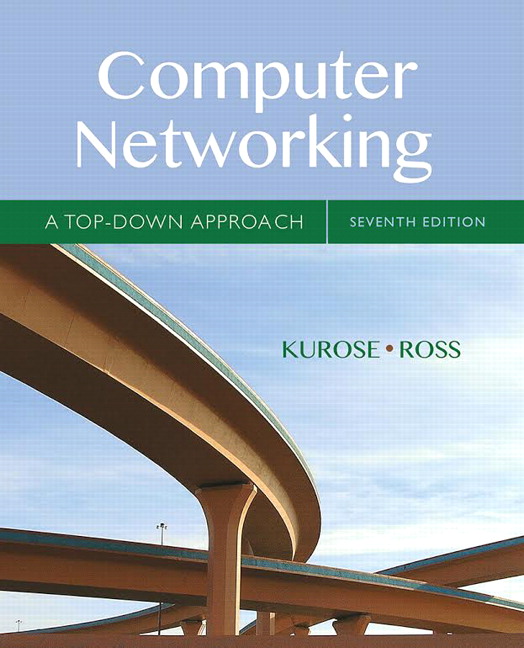 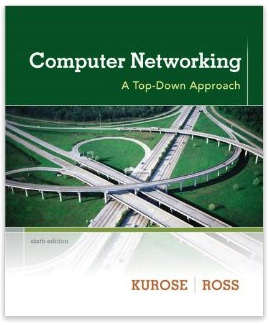